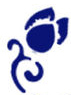 新实用汉语课本 3  
New Practical Chinese Reader
第三十七课 谁来买单
生  词   New Words
买单
晚饭
越……
越……
味道
账单
回
mǎidān
wǎnfàn
yuè
yuè
wèidao
zhàngdān
hu!
谁买单    我来买单
吃晚饭    一顿晚饭   
今天晚饭我来买单。
昨天晚饭你吃了什么？
生  词   New Words
买单
晚饭
越……
越……
味道
账单
回
mǎidān
wǎnfàn
yuè
yuè
wèidao
zhàngdān
hu!
越走越快     越多越热闹   
越活越年轻
我的汉字越写越好了。
味道很好   不一样的味道
我很喜欢四川菜的味道。
我妈妈做的菜味道都很好。
生  词   New Words
买单
晚饭
越……
越……
味道
账单
回
mǎidān
wǎnfàn
yuè
yuè
wèidao
zhàngdān
hu!
饭馆的账单      信用卡账单
先生，这是您的账单。
一回事     两回事     吃过一回
这两件事不是一回事，怎么能说一样呢？
我小时候去过一回西安。
生  词   New Words
抢
约
由
明白
AA制
请客
笑话
qiǎng
yuē
yóu
m!ngbai
AA zhì
qǐngkè
xiàohua
抢东西   抢着买单    抢着回答
吃完晚饭，大家都抢着买单。
同学们都抢着回答老师的问题。
约朋友去看电影    约大家吃饭
我的朋友约我一起吃晚饭。
今天的晚饭是我约的，应该我买单。
我约了朋友假期一起去旅游。
生  词   New Words
抢
约
由
明白
AA制
请客
笑话
qiǎng
yuē
yóu
m!ngbai
AA zhì
qǐngkè
xiàohua
由我来付款    由他做这件事
这顿晚饭应该由我买单。
大家不要抢了，这件事由大为去做吧。
说得很明白     不明白他的意思
我怎么也不明白这是怎么回事。
这个词老师讲得很明白，我们都懂了。
生  词   New Words
抢
约
由
明白
AA制
请客
笑话
qiǎng
yuē
yóu
m!ngbai
AA zhì
qǐngkè
xiàohua
我请客    请大家客
今天的晚饭我来请客。
讲笑话    成了笑话    笑话别人
力波很会讲笑话。
我说得不好，恐怕大家笑话。
我记错了考试的时间，这件事成了朋友们的一个笑话。
生  词   New Words
球场
橄榄球
添
大方
事先
最后
qiúchǎng
gǎnlǎnqiú
tiān
dàfang
shìxiān
zuìhòu
球场上     在球场上比赛
踢橄榄球    橄榄球比赛
我的朋友很喜欢看橄榄球比赛。
在中国踢橄榄球的人不多。
生  词   New Words
球场
橄榄球
添
大方
事先
最后
qiúchǎng
gǎnlǎnqiú
tiān
dàfang
shìxiān
zuìhòu
添一点儿饭     添麻烦
天冷了，你不要忘了添衣服。
真不好意思，给大家添麻烦了。
很大方      动作大方
陆雨平是个很大方的人。
不管对谁他都很大方。
生  词   New Words
球场
橄榄球
添
大方
事先
最后
qiúchǎng
gǎnlǎnqiú
tiān
dàfang
shìxiān
zuìhòu
事先准备    事先知道     事先说清楚
下个星期考试，大家应该事先准备一下。
这件事我事先已经知道了。
最后一个    最后一课     坐在最后
这是最后一个生词。
我们打算先去上海、苏州，最后去
杭州。
汉  字     Characters
约
由
明白
AA制
请客
笑话
球场
买单
晚饭
越……越……
味道
账单
回
抢
橄榄球
添
大方
事先
最后
课  文   Text
小云、力波、宋华，你们今天晚上都有空儿吗？咱们到外边吃完饭去。
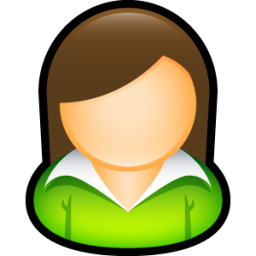 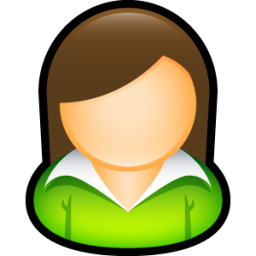 好啊，我们都去，人越多越热闹。去哪家饭馆呢？
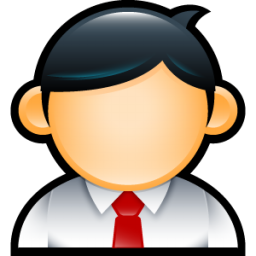 去哪家都行。
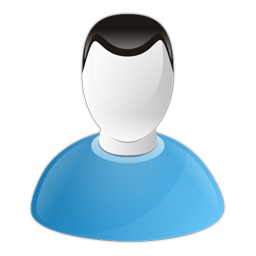 对，只要不是学校餐厅的菜，我什么都想吃。咱们走吧。
课  文   Text
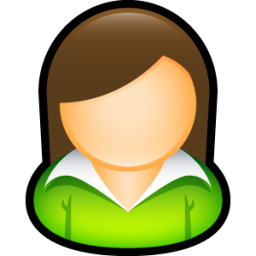 大为，你再来一点儿。
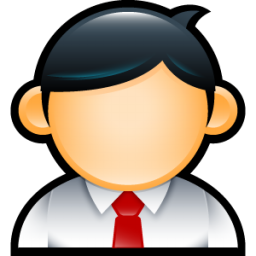 今天的才味道好极了，我吃得太多，实在吃不下了。
大家都吃好了吧？服务员，买单。
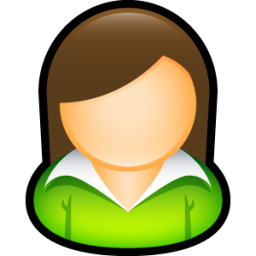 课  文   Text
好，这是账单。
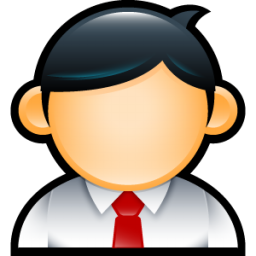 把账单给我。
我来付。
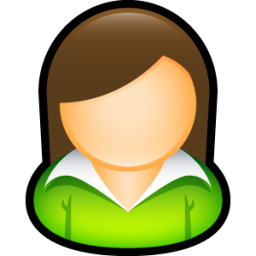 谢谢。您这是二百，请稍等。
课  文   Text
怎么回事儿？我请你们吃晚饭，你们怎么都抢着买单？你们还比我动作快！
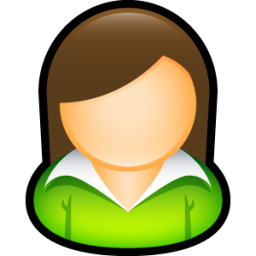 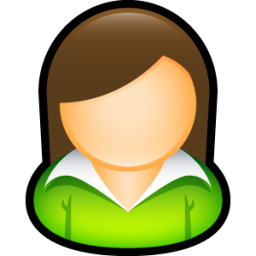 谁买单都一样。
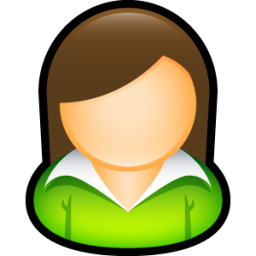 今天是我约大家来的，就该由我付钱。
你就下回再付吧。
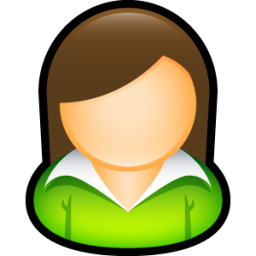 课  文   Text
我怎么也不明白，为什么你们人人都要买单？好吧，咱们就AA制吧。
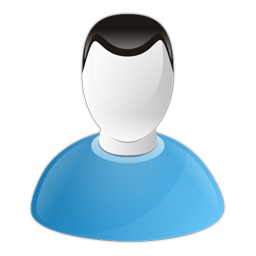 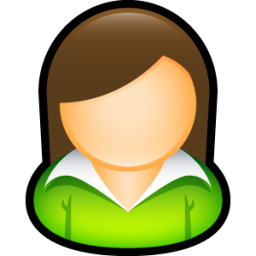 不行，这次我来，下次再AA制。
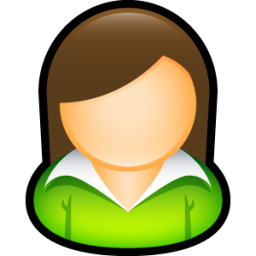 为什么？小云，我请客，你买单，这不成了笑话了吗？
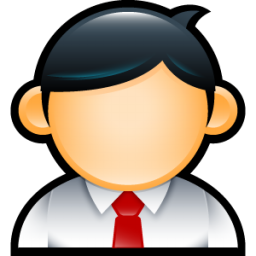 你们要听笑话，我可以给你们讲一个。有人说，要是看见很多人在球场上抢一个橄榄球，那可能是美国人；要是看见很多人在饭馆里抢一张纸，那就很可能是中国人。
课  文   Text
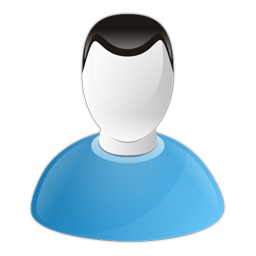 为什么中国人喜欢这样做呢？
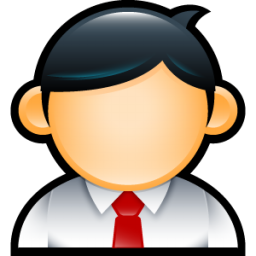 我们跟朋友在一起的时候，一般不希望给别人添麻烦，都愿意自己多拿出一些。当然有的人可能是想表示自己大方。所以，如果几个中国人一起在饭馆吃饭，事先没有说清楚由谁请客，最后大家就会抢着买单。你们看，对面的那几位抢得比我们还热闹呢。
语 言 点  Key Points
人越多越热闹
读一读
我们班同学的汉语都越学越好了。
这个菜越吃越辣。
他们越走越远了。
这篇文章我越看越不明白了。
我越紧张越说不清楚了。
考试越难，我越要认真准备。
语 言 点  Key Points
说一说，练一练
我跟朋友越……越……。
外面的雨越……越……。
他越着急越……。
时间越……，我们越……。
语 言 点  Key Points
去哪家都行
读一读
今天晚饭吃什么都行。
你什么时候来都可以。
这次比赛我们班谁都要参加。
我哪个地方都想去。
我觉得怎么去都没问题。
林娜很喜欢这件衣服，多少钱她都要买。
语 言 点  Key Points
说一说，练一练
1.你打算坐飞机还是坐火车去上海？
2.你要跟谁一起去旅行？
3.假期你准备去哪儿？
4.你觉得这几个宾馆哪个更好？
语 言 点  Key Points
你们还比我动作快
读一读
大为的羽毛球比我打得好。
有的外国人汉语比中国人说得更好。
我昨天比我妈妈睡得早。
我今天来晚了，比老师来得晚。
这件事情，他比我知道得清楚。
生  词   New Words
羊肉
班
烤全羊
按
抬
举
yángròu
bān
kǎoquányáng
àn
tái
jǔ
喜欢吃羊肉     不吃羊肉
我的朋友从来不吃羊肉。
我们班     一个班      全班
我们班的同学都会说英语。
昨天晚上我们全班一起去吃晚饭了。
生  词   New Words
羊肉
班
烤全羊
按
抬
举
yángròu
bān
kǎoquányáng
àn
tái
jǔ
按学校的要求     按这里的风俗
按学校的要求，我们应该8：00上课。
请大家按老师的安排坐下。
去旅游的时候，我们应该按当地的风俗跟当地人交往。
按我的意见，我们可以坐火车去。
生  词   New Words
羊肉
班
烤全羊
按
抬
举
yángròu
bān
kǎoquányáng
àn
tái
jǔ
抬不动     抬起来     抬起头来
请把桌子抬进来吧。
我们俩抬不动这张桌子。
举手     举起杯子
有问题的同学请举手。
我们一起举起杯子祝大为生日快乐吧！
生  词   New Words
酒杯
民歌
饭店
首先
敬酒
受
jiǔbēi
míngē
fàndiàn
shǒuxiān
jìngjiǔ
shòu
举起酒杯
一首民歌    唱民歌     喜欢听民歌
我非常喜欢听中国民歌。
这首民歌真好听。
生  词   New Words
酒杯
民歌
饭店
首先
敬酒
受
jiǔbēi
míngē
fàndiàn
shǒuxiān
jìngjiǔ
shòu
一家饭店    最喜欢的饭店
首先，我要感谢我的朋友们。
首先，欢迎大家来到北京。
我们首先去参观一下首都博物馆，然后再去国家图书馆。
生  词   New Words
酒杯
民歌
饭店
首先
敬酒
受
jiǔbēi
míngē
fàndiàn
shǒuxiān
jìngjiǔ
shòu
向大家敬酒
受欢迎    受污染    受教育
他是一个非常受欢迎的艺术家。
陈老师是最受我们尊敬的一位老师。
每个人都有受教育的机会和权力。
生  词   New Words
尊敬
然后
接着
愉快
zūnjìng
ránhòu
jiēzhe
yúkuài
受尊敬     尊敬老人    尊敬老师
这位老人在这里非常受尊敬。
下课后，我们先去吃饭，然后去图书馆。
毕业以后，我要先去旅游，然后回国。
上课后，我们先复习了生词，然后开始学课文。
生  词   New Words
尊敬
然后
接着
愉快
zūnjìng
ránhòu
jiēzhe
yúkuài
接着说     接着看    接着敬酒
请你接着说。
讲完生词以后，老师接着开始讲课文。
愉快的周末    假期愉快    生活愉快
我在上海过了一个愉快的假期。
祝你周末愉快！
祝大家生活愉快！
汉  字     Characters
尊敬
然后
接着
愉快
蒙族
新疆
酒杯
民歌
饭店
首先
敬酒
受
羊肉
班
烤全羊
按
抬
举
课  文   Text
你们喜欢吃羊肉吗？
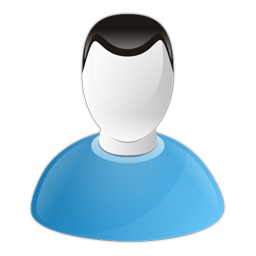 喜欢。上星期六，我们班同学跟陈老师一起去内蒙草原旅游，还吃了烤全羊呢！
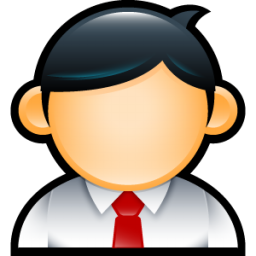 烤全羊？你们几个人吃得了吗？
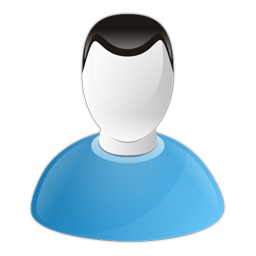 吃得了。我们班的同学除了林娜以外都去了。包括陈老师，一共16个人呢。
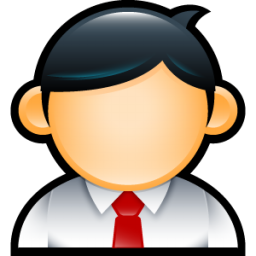 课  文   Text
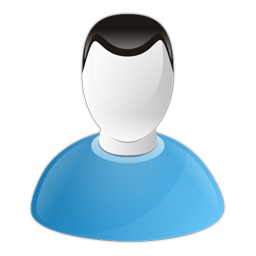 我们是按蒙族的习惯吃的。大家一坐好，两个蒙族姑娘就抬出了烤好的羊。还有两个姑娘，一个举着酒杯，一个拿着酒壶，慢慢地向我们走过来。她们站在我们的桌子前边，唱起蒙族民歌来。
有意思，说下去。
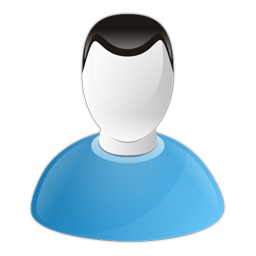 课  文   Text
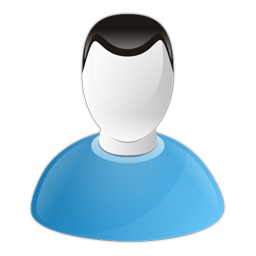 这时候，饭店的经理向大家表示欢迎。他说：“欢迎各国朋友来我们内蒙草原旅游。今天晚上，请大家按蒙族的习惯吃烤全羊。首先，由我们这四位姑娘向你们敬酒，请你们中间岁数最大、最受尊敬的人喝第一杯酒，吃第一块烤羊肉。”
谁喝了第一杯酒？
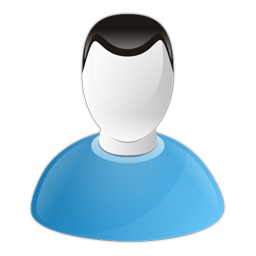 课  文   Text
当然是陈老师，她比我们岁数大。
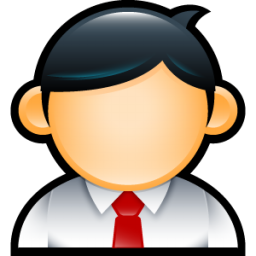 四位姑娘唱着蒙族民歌，向陈老师敬酒，然后，请陈老师吃第一块羊肉。
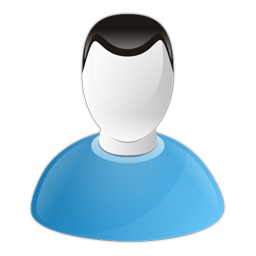 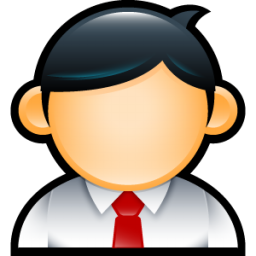 陈老师吃了羊肉以后，四位姑娘又接着唱下去，给我们每个人敬酒、敬烤羊肉。我们也跟着唱起来。大家越唱越高兴，这个晚上过得非常愉快。
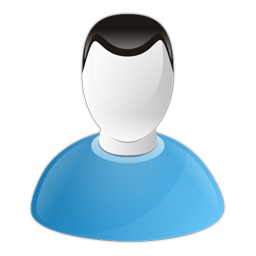 你们吃过内蒙的烤全羊了，下个星期六，我请大家吃地道的新疆烤羊肉。
语 言 点  Key Points
说下去
读一读
说下去    看下去    唱下去    
冷下去    学下去    跑下去

学不下去了      背不下去了。
语 言 点  Key Points
说一说，练一练
1.这个电影真没意思，我……。
2.虽然汉语很难，可是我要……。
3.别着急，请你……。
4.他说的我都听不懂，我……。
5.我正在听呢，请你……。
谢
谢
！